Муниципальное автономное дошкольное образовательное учреждение детский сад №51 комбинированного вида г. Улан-Удэ
Детский исследовательский проект
«Куклы в народных традициях»

Выполнили:
Емельянова Анастасия, 6 лет
Емельянова Елизавета, 6 лет
Руководитель:
Гончарова А.Н., воспитатель
«Кто в куклы не играл,  тот счастья не видал»
Мини – музей «Народная кукла»
Цель исследования:  изучить историю народных кукол, их роль в жизни наших предков.
Задачи проекта:
•        Изучить виды народных  кукол и технологии их изготовления;
•        Научиться самостоятельно делать (мастерить) куклы, пользуясь показом или схемами.
•       Поделиться своими знаниями с детьми.
Мини – музей «Народная кукла»
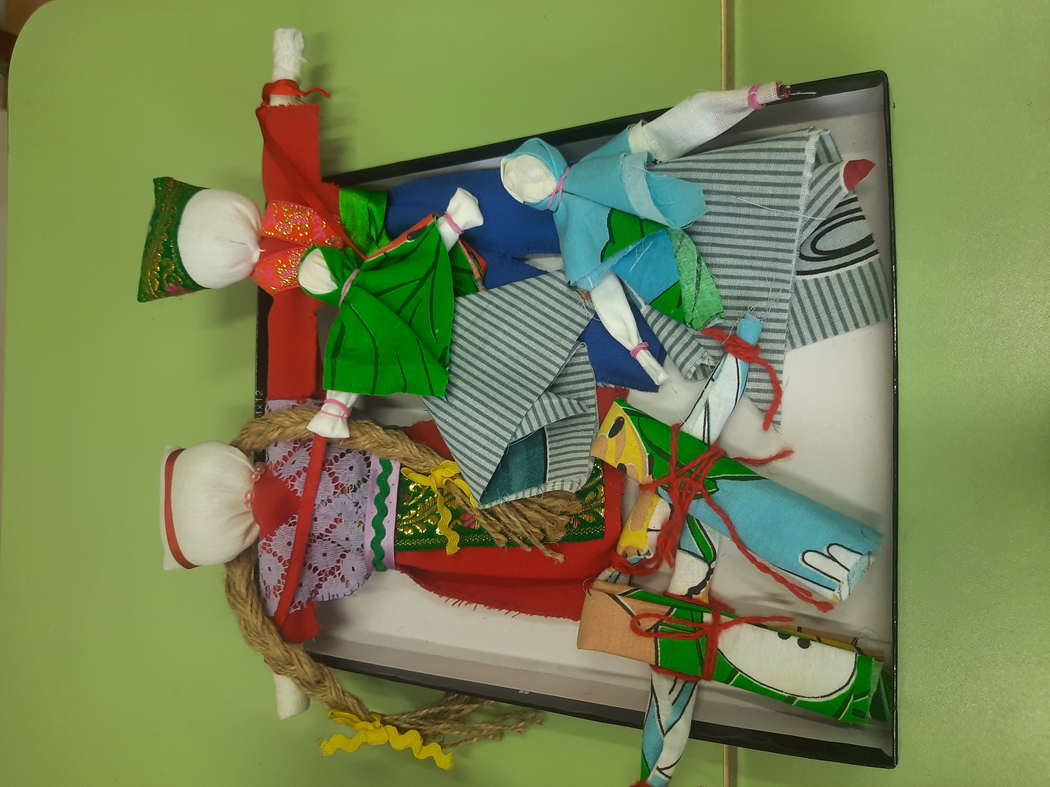 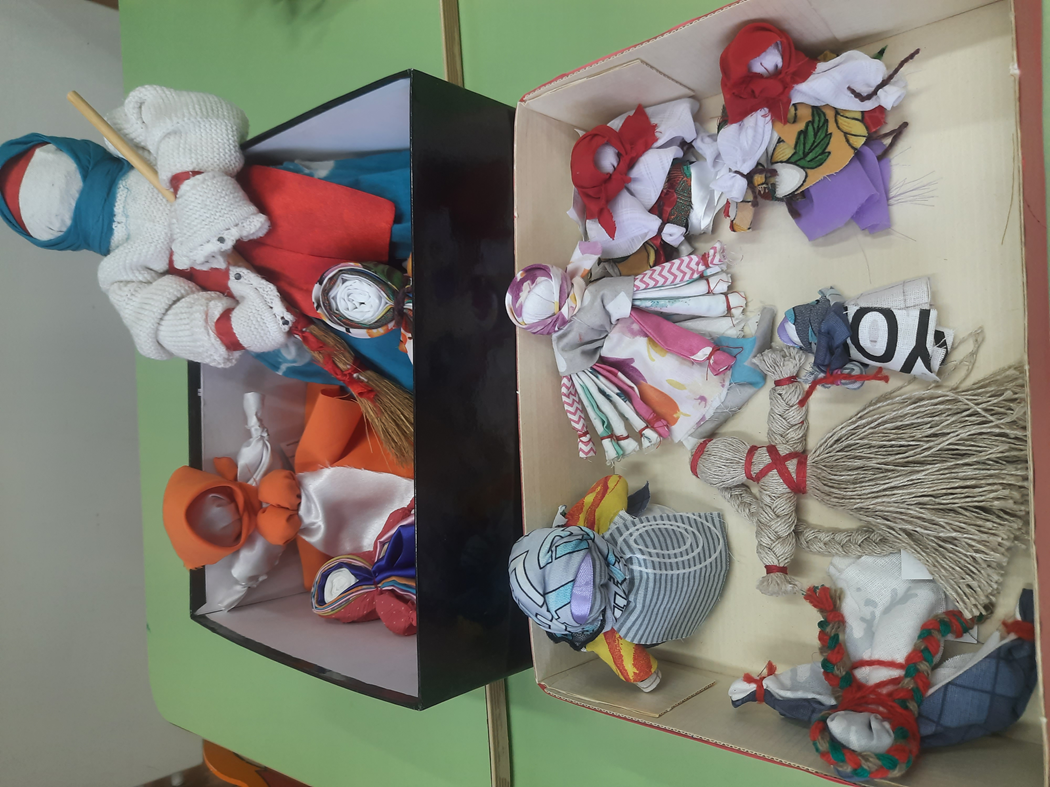 Изготовление куклы – «пеленашки» с мамой
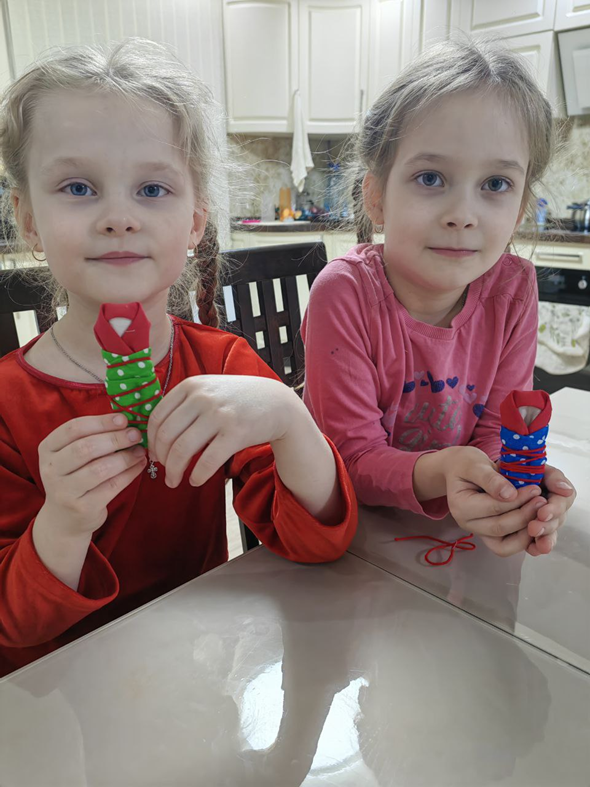 Вывод
В результате проделанной работы мы познакомились с народной куклой, её назначением и технологией изготовления.
Кукла может рассказать о традициях и культуре нашего народа, Они напоминают нам о нашей  богатой истории, связывают нас с нашими предками. Недаром говорят: «Только та страна, в которой люди помнят о своём прошлом, достойна будущего».
В результате  нашего  исследования наш мини – музей пополнился новыми куклами.
Спасибо за внимание